Некоторые аспекты инновационных подходов в организации деятельности муниципальной методической службы
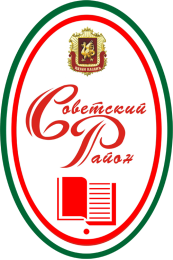 Сомова Лариса Владимировна, старший методист УМС ИМО Управления образования г.Казани по Советскому району
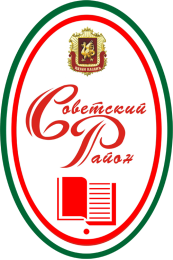 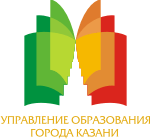 Тьюторство
районные курсы Intel «Обучение для будущего» по 
направлению «Проектная деятельность в информационной образовательной среде 21 века». 
Традиционна для нашего региона схема, а именно:
1
Обучение районного тьютора

Подготовка районным тьютором школьных тьюторов в количестве 50  человек (в нашем районе было обучено 84 человека и 38 руководителей)

Обучение школьными тьюторами педагогов школы
2
3
ЕМТ «Формирование компетентности участников образовательного процесса как одно из ключевых направлений современной стратегии развития образования» в 2010-2011 уч.г.
Развитие информационно- коммуникационной компетентности
Методические проекты по развитию управленческой компетентности заместителей директоров ОУ
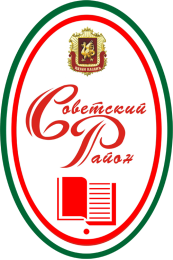 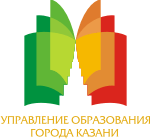 Методические проекты по развитию управленческой компетентности заместителей директоров ОУ
2011-2012 уч.г. – «Компетентностная педагогика в 21 веке»
2012-2015 г.г – «Формирование инновационной культуры педагогов «Новой школы»
2015-2016 уч.г. – «Аналитическая деятельность заместителя директора»
Программа сетевой системы повышения квалификации заместителей директоров ОУ
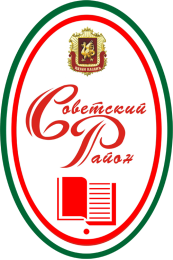 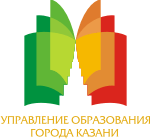 Методический проект для зам.директоров по проблеме «Компетентностная педагогика в 21 веке», разработанный на основе материалов Международных курсов Центра «Обучение без границ» (Монреаль, Канада). Семинар проводился под руководством заведующей ИМО Сомовой Л.В. совместно с тьютором по работе с зам.директорами Гирфанутдиновой Н.М., зам.директора по УР гимназии №8, прошедших обучение на этих курсах. Тематика семинаров: «Эволюция педагогики в условиях меняющегося мира», «Современный урок в контексте педагогического менеджмента», «Современный урок в проекции таксономии Блума»

Районные обучающие семинары для руководителей (в течение 2-х лет в соответствии с ЕМТ на семинарах обсуждались такие проблемы, как «Модель профессиональной компетентности педагога», «Современные педагогические технологии», «Развитие технологической и рефлексивной компетенций», «Компетентностный подход в образовании школьников» и др.);
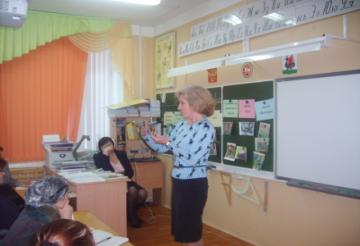 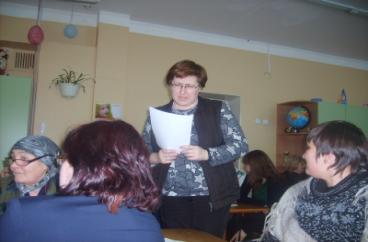 Методическое сопровождение введения ФГОС ООО
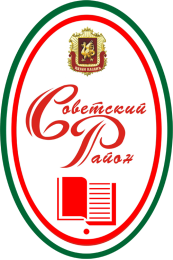 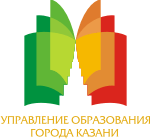 Был разработан проект реализации тьюторского сопровождения преподавания учебных предметов:
Создана рабочая группа по реализации проекта (методисты, тьюторы)
Изучена статистика образовательной ситуации в Советском районе
Анализ квалификационного состава педагогов (56% - высшая кв.категория, 40% - 1 кв.кат., 4% - СЗД)
Выявлены основные затруднения. Это:
- знание содержания ФГОС;
- знание особенностей системно-деятельностного подхода и умение применять его в повседневной деятельности;
- отсутствие четкого представления о структуре урока в соответствии с ФГОС;
- трудности при работе с  особенными детьми.
Методическое сопровождение введения ФГОС ООО
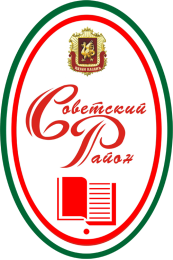 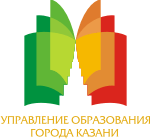 Анализ результатов  проведённой работы, анализ динамики изменения профессиональной компетентности педагогов на корректировочном этапе
Мониторинг введения ФГОС ООО в ОУ
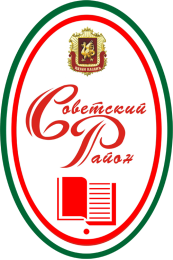 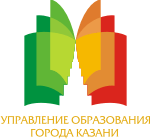 Методической службой  района был проведён мониторинг 
введения ФГОС ООО в ОУ района
Проблемы:
Организация ВШК
Диагностика готовности педагогов к работе по ФГОС ООО
Подбор кадров
Числовые показатели мониторинга
Метапредметная контрольная работа в 5 классах
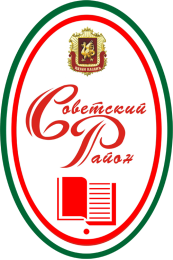 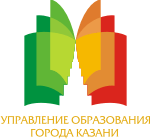 В ходе проведения метапредметной контрольной работы проверялась сформированность таких универсальных учебных действий, как:
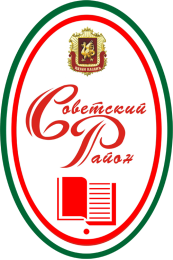 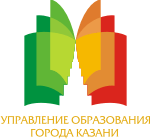 Содержательно-образовательный консалтинг
Развитие содержательно-образовательного консалтинга (по мнению, Н.В.Василенко)
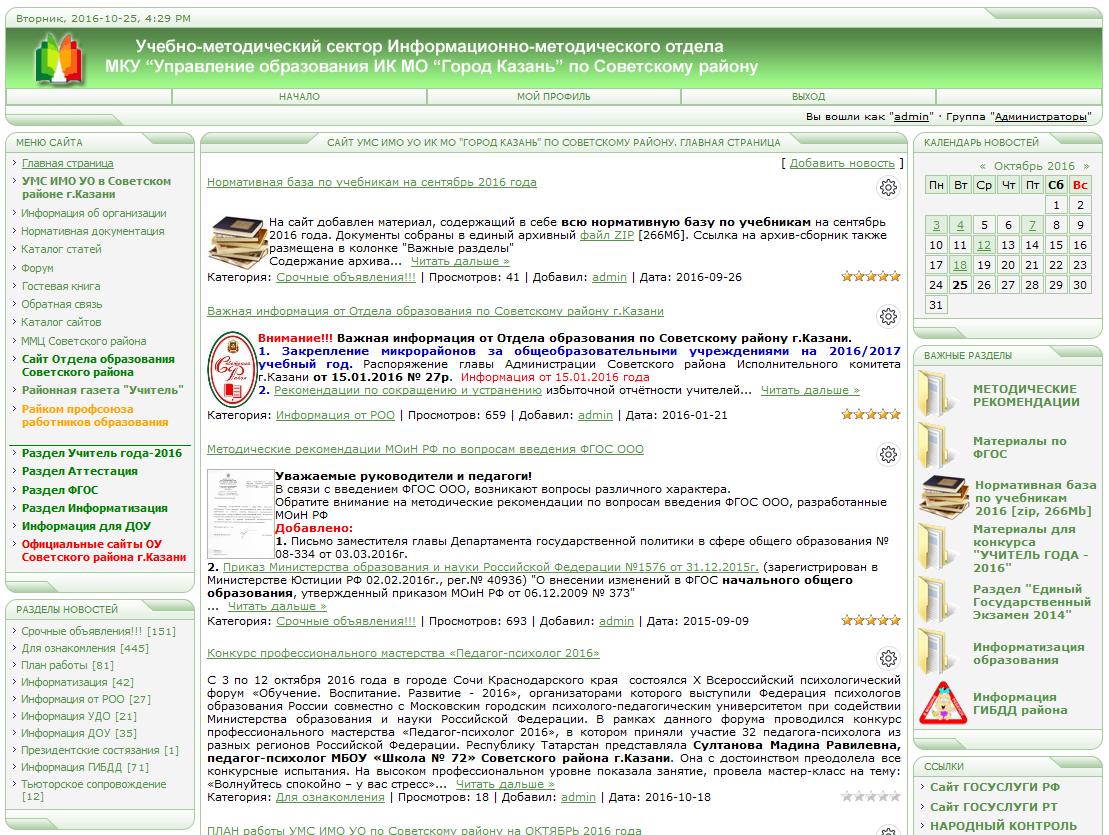 Районной методслужбой были разработаны 2 сборника по проблемам, над которыми район работал в 2005 – 2010 г.г. и в 2010-2015 г.г. 

Ценным в этих сборниках является как теоретический, так и практический материал: алгоритм деятельности педколлектива по реализации ЕМТ, рекомендации методистов по направлениям и предметным областям, перечень рекомендуемых для ОУ и ШМО  методических тем, список литературы.
www.sovedu.ru